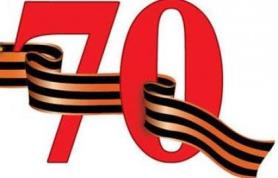 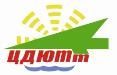 МОУДОД  Центр  детского и  юношеского технического творчества
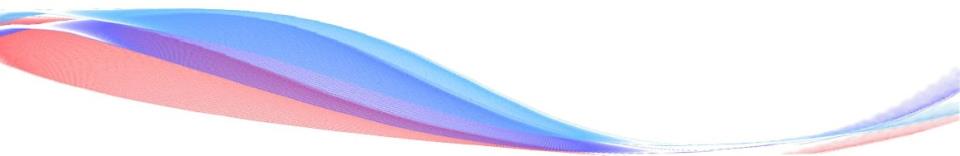 Система военно-патриотического воспитания: ресурсы межведомственного взаимодействия
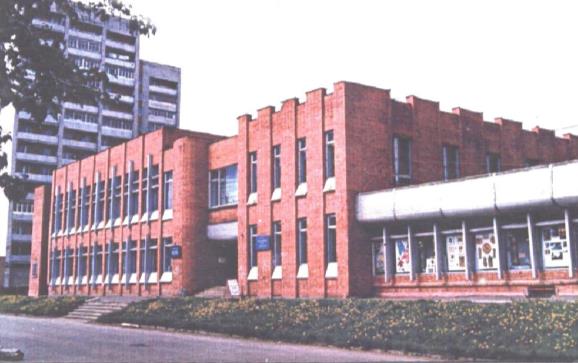 Адрес: 152903 г. Рыбинск,  	         ул. Крестовая, 133

Тел./факс: (4855)22-20-61

Электронный адрес: 			tehnik@rybadm.ru

Сайт:   tehnik.rybadm.ru
г. Рыбинск, 2015 год
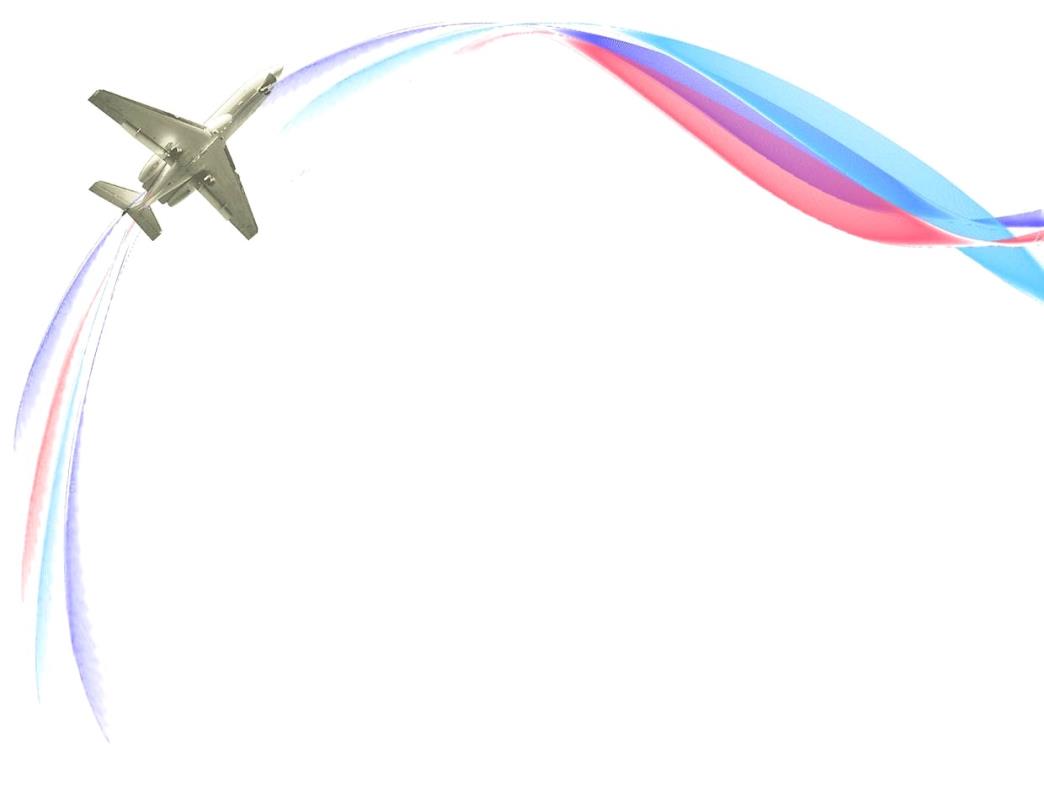 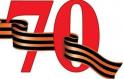 Взаимодействие с социальными партнерами
Департамент  образования 
администрации городского округа город Рыбинск
МОУДОД Центр детского и юношеского технического творчества
Отдел военного комисса-
риата  по 
г. Рыбинску
Войсковая часть №77071
Совет всероссийс-
кого доброволь-
ного пожарного общества
Управле-
ние по делам
ГО и ЧС
Поисково- спасатель-
ный отряд
Управле-
ние внутренних дел
Образова-
тельные учрежде-
ния 
г. Рыбинска
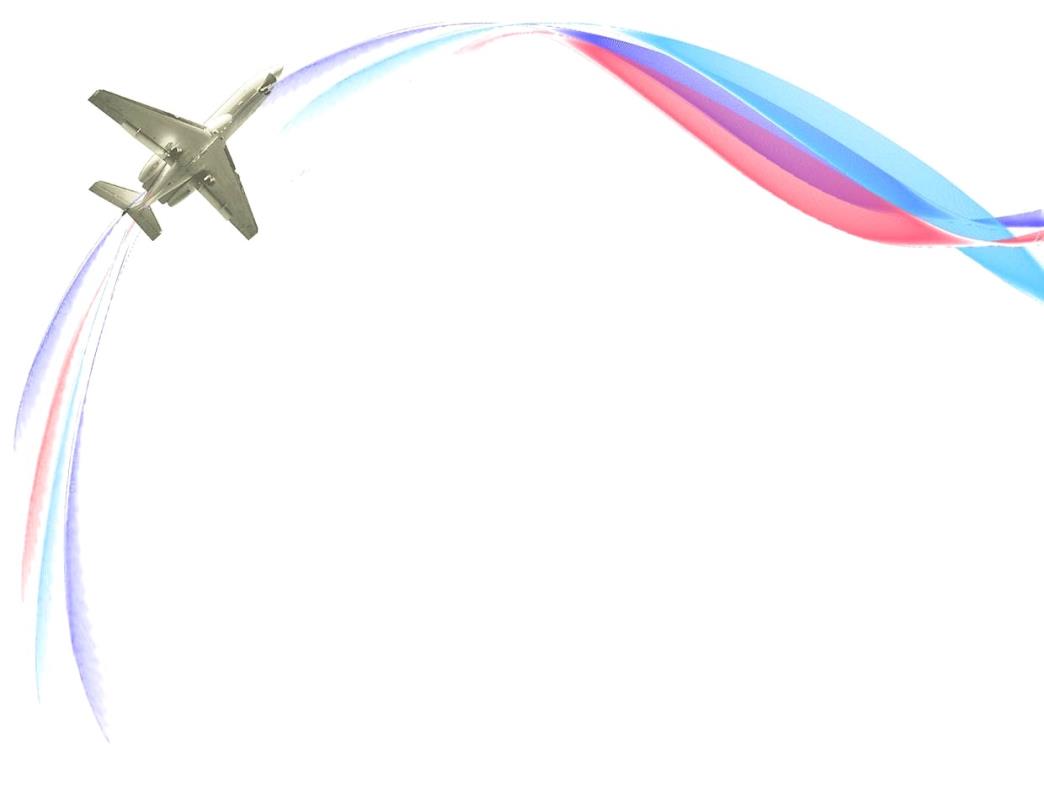 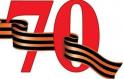 Цель  и задачи муниципальных мероприятий патриотической направленности
Цель: создание условий для повышения у юношей мотивации к   выполнению конституционного долга – службе в Вооруженных силах России

Задачи: 
Способствовать развитию нравственно-волевых качеств обучающихся
Содействовать формированию здорового образа жизни
Формировать и развивать практические навыки и умения обеспечения безопасности жизнедеятельности, навыки поведения в экстремальных ситуациях
Формировать интерес к военной профессии, готовность к защите Отечества, поднятие престижа службы в подразделениях МЧС РФ
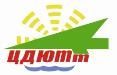 Открытые муниципальные соревнования  «Спасатель»
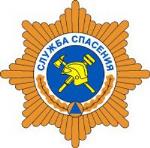 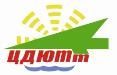 Открытое первенство Ярославской области по судомодельному спорту
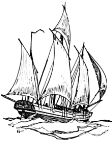 Открытые муниципальные соревнования «На страже правопорядка»
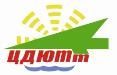 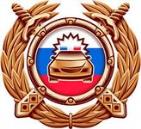 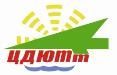 Муниципальный турнир «Кубок Героев Рыбинска»
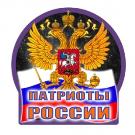 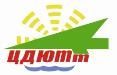 Открытые городские соревнования по авиамодельному спорту
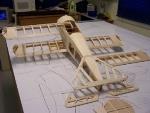 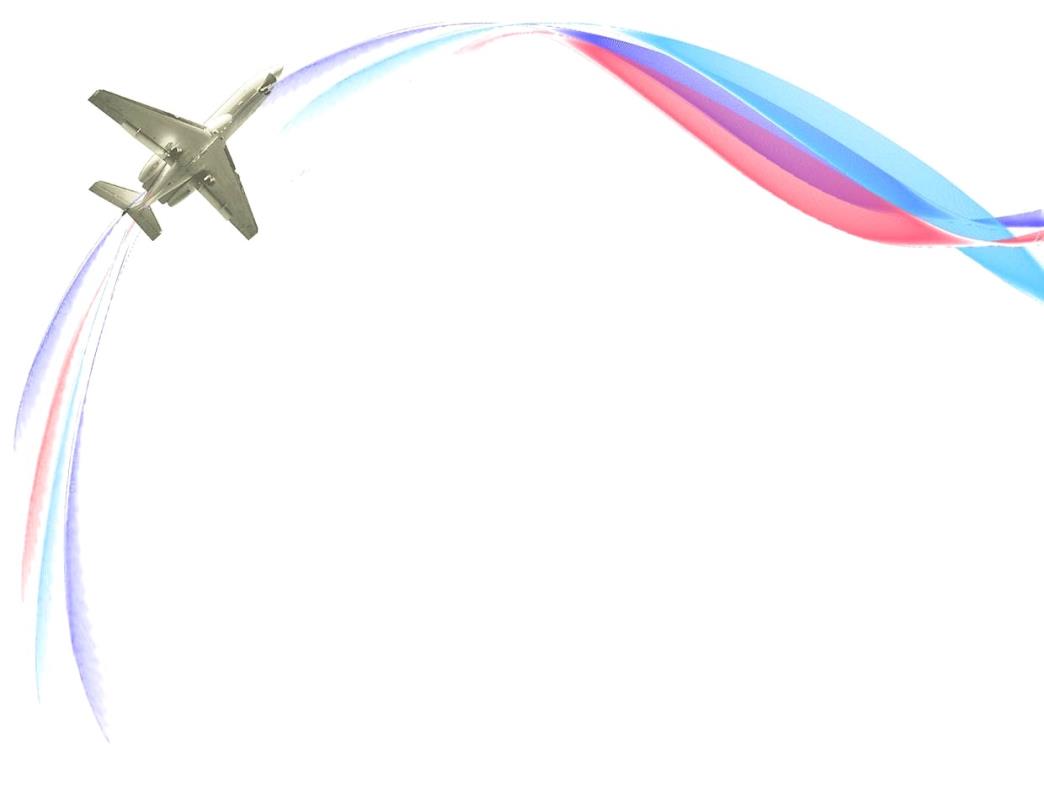 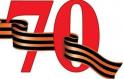 Достижения учащихся 
на федеральном и межрегиональном уровнях
Федеральный уровень
Обладатель губернаторской стипендии одаренным детям на 2014-15 год
         Неробова Анна
Кубок России, ВС «Кубок молодёжи» по судомодельному спорту: 
	Неробов Михаил – 2 место, Неробова Анна - 2 место

Чемпионат и Первенство России по судомодельному спорту:
	Неробов Михаил – 2 место, Неробова Анна – 1 место
Всеросийский конкурс социальных проектов обучающихся
Волкова Диана, Швалев Дмитрий, Яковлев Никита с проектом «Учимся побеждать»-3 место
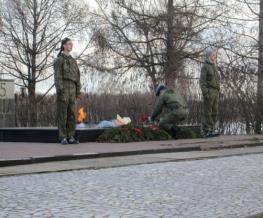 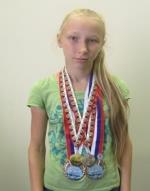 Иванов Алексей
Неробова Анна
Межрегиональный уровень
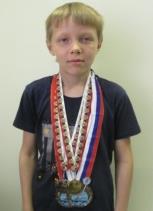 Открытый чемпионат Костромской области по судовому моделированию:
Неробов Михаил – 1 и 2 место, Неробова Анна - 3 место

Открытый чемпионат Костромской области по судомодельному спорту:
   Карташов Кирилл -1 место, Хробыстов Евгений - 2 место
   Смирнов Павел – 2 и 3 место

Открытое первенство области по авиамодельному спорту
          Васильев Михаил - 3 место
Неробов Михаил